Cultural Competency and Health-Care Literacy Training
Agenda
Health Communication 
Health Literacy 
Auxiliary Aids and Interpreter Services 
Cultural Competency
Health Communication
Health Communication
Providers must be conscious of member’s: 
‒ Level of health literacy. 
‒ Culture. 
‒ Language. 
Effective health communication contributes to: 
‒ Increased member use of preventive health services. 
‒ Positive health outcomes. 
‒ Members following provider instructions. 
‒ Decreased anxiety, pain and psychological adversity in members. 
‒ Increased trust between members and providers (emotional safety). 
Ineffective health communication contributes to: 
‒ Malpractice lawsuits. 
‒ Limited member participation in clinical research. 
‒ Member difficulty following instruction. 
‒ Increased visits to the emergency room.
Health Communication Cont.
Member-Centered 
‒ Treat each member as a unique individual. 
‒ Considered the characteristic of each member such as: 
Age. • Gender. • Sexual 
Cultural • Income Level. Orientation. 
Beliefs. • Primary • Values. 
Education. Language. 
‒ Consider member’s past experiences with the health-care system, 
and how they have shaped their attitude towards health-care issues. 
A Shared Responsibility 
‒ Member’s responsibility: Ask questions and provide full and honest 
answers. 
‒ Provider’s responsibility: Provide a welcoming environment to 
ensure that members feel comfortable enough to share information.
Health Communication Cont.
Communicate clearly with members. 
‒ Using clear oral communication strategies can help members feel more involved and better understand health information to increase 
their likelihood of closing care gaps and improve health outcomes. 
Keep it simple. 
‒ Use plain, non-medical language and avoid technical terms, jargon and acronyms. 
‒ Slow down, speak clearly, at a moderate pace and normal volume. 
‒ Be specific and concrete; don’t use vague subjective terms that can be interpreted in different ways.
Health Communication Cont.
Reinforce. 
‒ Limit and repeat content. 
‒ Use body language to support what you are saying. 
‒ Draw pictures, use posters/models or demonstrate how it’s done. 
‒ When using written materials, circle or highlight key information and read written instructions aloud. 
Get help. 
‒ Invite member participation and encourage members to ask questions and be involved. 
‒ Use video and audio media as an alternative to written information. 
‒ Use medically trained interpreters. 
‒ Utilize written translation services.
Health Communication Cont.
Apply teach-back. 
‒ Teach-back is a research-based health literacy intervention that promotes adherence to medications, any type of doctors order or recommendations, quality of care and member safety. 
‒ Tips for using teach-back: 
Ask open-ended questions. Avoid questions that can be answered with a simple yes or no. 
Clarify and check again; don’t wait until the end of the interaction to initiate teach-back. 
Use reader-friendly print/materials and point out important information. Have members write it down while you explain. 
Plan your approach and think about how you will ask your members to teach back the information. 
Sample teach-back questions: 
“Can you please describe the 3 things you agreed to do to help you control your blood pressure?” 
“Can you show me how you will check your blood sugar levels?”
Health Literacy
Health Literacy
Health literacy is the capacity to obtain, process and understand basic health information and services needed to make appropriate decisions. 
Only 12% of adults in the United States have proficient health literacy skills, and 1 in 3 U.S. adults have basic or below basic health literacy skills.1
To successfully manage their health, people must be able “to obtain, process and understand basic health information and services needed to make appropriate health decisions.”2
Health Literacy Cont.
Know the members you serve. 
– Up to 80% of members forget what their doctor tells them as soon as they leave the doctor’s office, and nearly 50% of what members do remember is recalled incorrectly.3 
– Members may not ask questions because they are ashamed to admit they don’t understand. Individuals with limited health literacy experience negative outcomes. 
– Health literacy encompasses a range of abilities such as: 
Analyzing information. • Making decisions and taking 
Comprehension. action. 
Decoding instructions, • Reading. 
symbols, charts and diagrams. • Weighing benefits vs. risks.
Health Literacy Cont.
Low health literacy is more prevalent among: 
– Older adults. 
– Racial and ethnic minorities. 
– Non-native English speakers. 
– Individuals with a low socioeconomic status. 
– Medically underserved populations. 
Members with low health literacy may have difficulty: 
– Locating providers and services. 
– Filling out complex health forms. 
– Sharing their medical history with providers. 
– Knowing the connection between risky behaviors and health. 
– Managing chronic health conditions.
Health Literacy Cont.
Signs the member may have limited health literacy: 
– Not getting their prescriptions filled or not taking medications as prescribed. 
– Consistently arriving late to appointments. 
– Returning forms without completing them. 
– Requiring several calls between appointments. 
Members with limited health literacy may make statements like: 
– “I’ll take this home for my family to read.” 
– “What does this say? I don’t understand this.”
Auxiliary Aids and Interpreter Services
Limited English Proficiency (LEP)
Language barriers are experienced by members who have LEP (limited ability to read, write, speak or understand English), and members who use non-verbal forms of communication, such as sign language. 
Language barriers may cause inaccurate or incomplete communication or understanding of information communicated by providers, leading to poor health outcomes such as: 
– Reduced access to primary health care. 
– Decreased understanding of their diagnoses, medications and follow-up instructions. 
– Dissatisfaction with care received. 
– Reduced likelihood of receiving equivalent levels of preventive care.
Interpreters/Translators
Assess language preferences and language assistance needs. 
‒ Ask members what language they prefer to speak and read, and if they would like an interpreter. 
‒ Document the member’s preferred spoken and written languages in their record. 
Magnolia has resources and processes for supporting members with language services. Magnolia language services include: 
‒ Telephone interpreters. 
‒ In-person interpreters. 
‒ Written translations.
Auxiliary Aids and Written Translations
Use auxiliary aids and services such as:
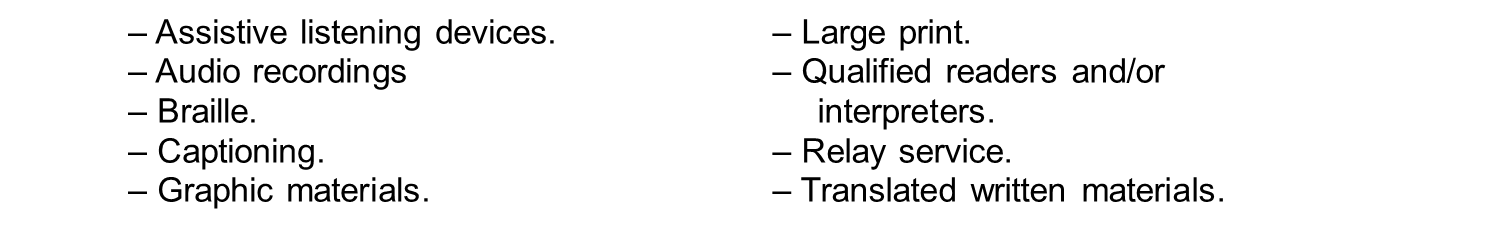 Provide written materials in members’ preferred languages and formats. 
Do not assume that non-English speakers, including speakers of American Sign Language, will understand notes or other materials 
written in English. 
Ensure that members are receiving materials in their preferred alternate format. 
For translated materials, replace text written in one language (source language) into an equivalent text written in another language (target language of member). 
Translated materials should not substitute oral communication.
Working with Interpreters/Translators
Use acceptable language assistance services, such as: 
‒ Certified bilingual clinicians or staff members whose proficiency has 
been confirmed; can communicate directly with members in their preferred language. 
‒ On-site trained medical interpreters. 
‒ Telephone or video medical interpreter services. 
Unacceptable language assistance services include: 
‒ Clinicians or staff who are not certified as bilingual certified staff. 
‒ Minor children. 
‒ Member’s family or friends.
Working with Interpreters
Tips for working with interpreters: 
‒ Keep your sentences short, pausing to allow for interpretation. Stop in 
natural places to allow the interpreter to pass along your message. 
‒ Speak directly to the member and not to the interpreter. 
‒ Ask only one question at a time. 
‒ Be prepared to repeat yourself using different words if your message is 
not understood. 
‒ Check to make sure that your message is understood. 
Complimentary Interpretation Services 
‒ Magnolia offers interpretation services to providers at no cost. 
‒ To access telephonic interpreters for your members or to schedule an in- person interpreter, please contact Magnolia’s Member Services 
department.
Cultural Competency
Cultural Competency
Cultural competence is having interpersonal skills that allow individuals to increase their understanding, appreciation, acceptance and respect for cultural differences and similarities within, among and between groups, and the sensitivity to know how these differences influence relations with members.
Cultural Competency Cont.
Religion, culture, beliefs and ethnic customs can influence how 
members understand health concepts, how they take care of their 
health and how they make decisions related to their health, such as: 
‒ Talking with their providers. Each culture has its own way of expressing health-related information For example, depression may be expressed as lethargy, or pain may be expressed as a burning sensation. 
‒ Involving their families. The family plays an important role in many 
cultures. Involve the family in the member’s health care if it is important to them. 
‒ Making food choices. Foods that are commonly eaten by certain cultures may need to be restricted because of members’ conditions. Explain to members how they can modify their intake of these foods. 
‒ Advocating for their health. Some cultures feel that speaking up is challenging the doctor and that it is disrespectful. Let members know you would like them to speak up and ask questions.
Become Culturally Competent, Aware and Sensitive
Cultural competence emphasizes the idea of effectively operating in different cultural contexts and altering practices to reach different cultural groups. Cultural knowledge, sensitivity and awareness do not include this concept. Although they imply an understanding of cultural similarities and differences, they do not include action or structural change.4
Gain knowledge of a member’s culture. 
‒ Become familiar with aspects of cultures. 
‒ Understand the linguistic, economic and social barriers that members from 
different cultures face, which may prevent access to health care and social services. 
‒ Make reasonable attempts to collect race and language specific member 
information.
Become Culturally Competent, Aware and Sensitive Cont.
Value diversity and accept differences. 
– Ask members how they define health and family, about their beliefs and way of life, to ensure you understand how their values may impact their care. 
– Avoid stereotyping. 
– Understand that each person is an individual and may or may not adhere to certain cultural beliefs or practices common in their culture. 
Practice self-awareness and consciousness of the impact of culture when we interact. 
– Be aware of how our own culture influences the ways we act and think. 
– Do not place everyone within a particular ethnic group in the same category. 
– Respect cultural differences regarding physical distance and contact, eye contact and rate and volume of voice. 
– Misinterpretations or misjudgments may occur
Become Culturally Competent, Aware and Sensitive Cont.
Demonstrate adaptation of skills. 
‒ Provide services that reflect an understanding of diversity between and within cultures. 
‒ Understand that some cultures have a range of healing practices and treatments. 
‒ Develop treatment plans with consideration of the member’s race, country or origin, 
native language, social class, religion, mental or physical abilities, age, gender and/or sexual orientation. 
Raise awareness about cultural competence awareness among your staff. 
‒ Hire staff that reflect the demographics of your member population; they can help contribute to a comfortable environment for members and can share insights with other staff regarding the customs of their religious or ethnic groups. 
‒ Require staff to complete cultural competence trainings and share what they learned with each other during staff meetings.
Cross-Cultural Communication
Let the person see your lips as you speak, if possible. 
Be careful with your pronunciation. 
Project a friendly demeanor/attitude. 
Stick to the main point. 
Be aware of your assumptions. 
Emphasize or repeat key words. 
Don’t rush the person. 
Control your vocabulary. Avoid jargon, slang and difficult words. 
Listen carefully. 
Make your statement in a variety of ways to increase the chance of getting the thought 
across. 
Speak clearly but not more loudly. 
Write down key information for them to refer to later.
Learn from Other Sources: Websites
Culture Clues are one-page tip sheets that offer insight into the health-care preferences and perceptions on members from 10 different cultures and special needs groups, including people who are Deaf/hard of hearing. 
– https://depts.washington.edu/pfes/CultureClues.htm  
The Culture, Language and Health Literacy website provides an exhaustive list of resources regarding cultural competence issues for specific ethnicities, religions and special populations. 
– https://www.hrsa.gov/about/organization/bureaus/ohe/health-literacy/culture-language-and-health- 
literacy  
EthnoMed is a website containing information about cultural beliefs, medical issues and 
other related issues pertinent to the health care of recent immigrants. 
– https://ethnomed.org/  
Magnolia’s Quality Improvement (QI) webpage offers information about cultural and 
linguistic competency, and available interpreter and translation services. 
– https://www.magnoliahealthplan.com/providers/quality-improvement.html
Resources
https://www.cdc.gov/healthliteracy/learn/UnderstandingLiteracy.html
Ratzan SC, Parker RM, Selden CR, Zorn M, Ratzan SC, Parker RM . National library of medicine current bibliographies in medicine: Health literacy. 2000. 
Roy P C Kessels. Journal of the Royal Society of Medicine: Patients’ Memory For Medical Information. 2003 
Centers for Disease Control and Prevention: Nation Prevention Information Network, Cultural Competence in Health and Human Services,https://npin.cdc.gov/pages/cultural-competence
Health Resources and Services Administration (HRSA): https://www.hrsa.gov/cultural-competence/index.html
Health Literacy Universal Precautions Toolkit: http://www.ahrq.gov/professionals/quality-patient-safety/quality-resources/tools/literacy-toolkit/healthliteracytoolkit.pdf
Resources Cont.
Health Literacy Universal Precautions Toolkit, 2nd Edition: 
https://www.ahrq.gov/professionals/quality-patient-safety/quality-resources/tools/literacy-toolkit/healthlittoolkit2.html  2.
HRSA- About Health Literacy:http://www.hrsa.gov/about/organization/bureaus/ohe/healthliteracy/
2.  U.S. Department of Health and Human Services- HRSA: Addressing Health Disparities Through Civil Rights Enforcements:http://services.choruscall.com/links/hrsa120919.html 
3.“Unequal Treatment: Confronting Racial and Ethnic Disparities in Health Care," the Institute of Medicine, 2002”:https://www.ncbi.nlm.nih.gov/pubmed/25032386
4. National Center for Cultural competence, Georgetown University:http://nccc.georgetown.edu/ 
5. Cultural Competence Health Practitioner Assessment (CCHPA): http://nccc.georgetown.edu/assessments
Note: For additional information and resources regarding health-care communication, health literacy, cultural competency, etc., please visit the Health Resources and Services Administration (HRSA) at https://www.hrsa.gov/cultural-competence/index.html.